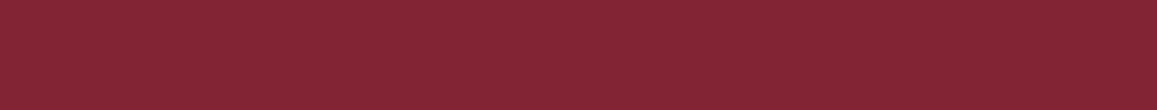 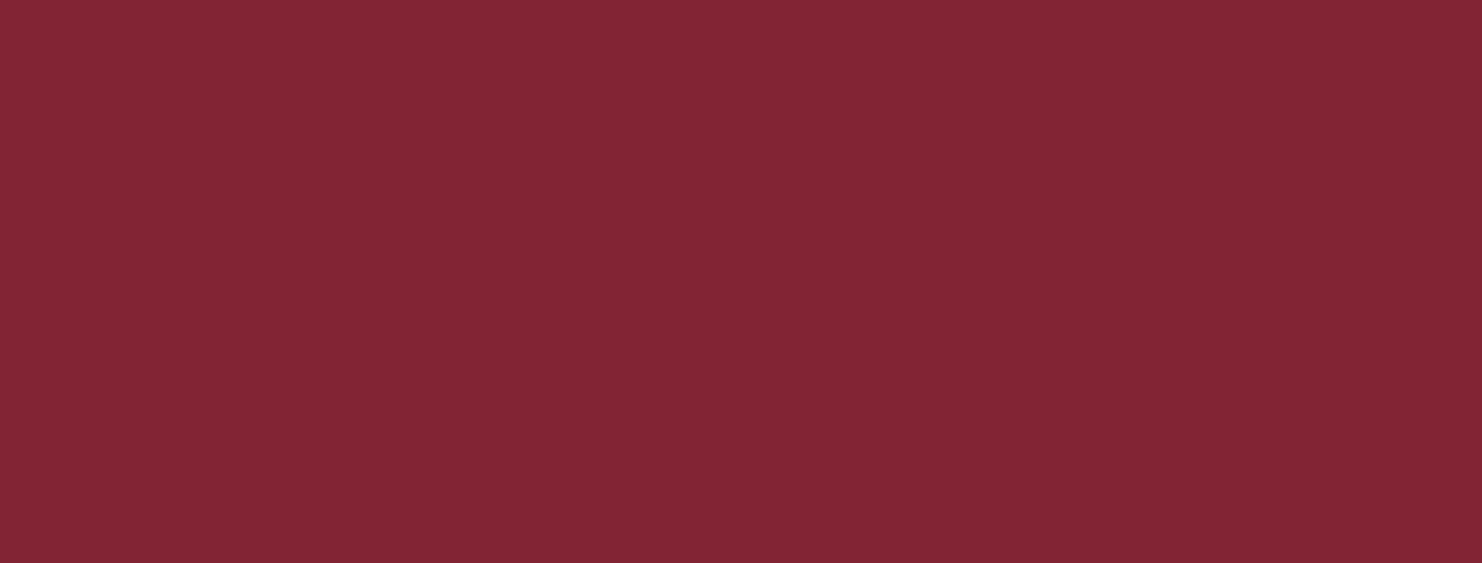 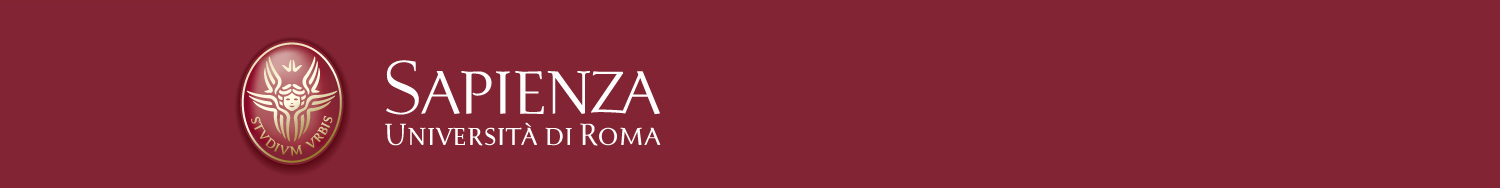 Sapienza per l’inclusione e la diversità
Fabio Lucidi
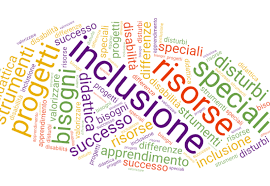 Università hate free: per una università più inclusiva e rispettosa della diversità
Art. 2 – Obiettivi Il Comitato Tecnico-Scientifico sulla Diversità e Inclusione opererà in stretto contatto con la Governance di Ateneo, per realizzare piani strategici ed iniziative volte a valorizzare le potenzialità dei singoli individui, a sostenere parità ed integrazione, a promuovere la collaborazione e la creazione di nuovi network, sia interni che esterni, per favorire politiche per l’inclusione. 
Le aree di interesse riguardano: 
 temi legati alla tutela dei diritti e al contrasto di ogni forma di discriminazione, diretta e indiretta, legata a origine etnica, religione, nazionalità, genere e identità di genere, orientamento sessuale, età, abilità, condizioni personali, sociali, economiche e/o di salute; 
• temi sociali, demografici, socio-economici, le trasformazioni demografiche, i flussi migratori, il crescente divario socio-economico, che rischiano di produrre disuguaglianze su studentesse e studenti; 
Temi legati alla disuguaglianza di genere, riducendo gli ostacoli alla parità di genere, valorizzando la partecipazione delle donne e promuovendo il successo femminile; 
• temi legati all’urbanistica, affinché gli spazi e gli ambienti a disposizione siano costantemente accessibili; 
• temi legati alle nuove tecnologie, affinchè esse possano rappresentare una risorsa fondamentale di inclusione invece che un gap (digitale divide).
Il 29 Gennaio 2021 la Rettrice Polimeni 
con decreto 264/2021
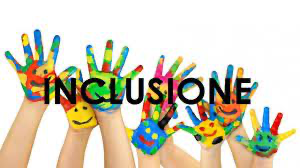 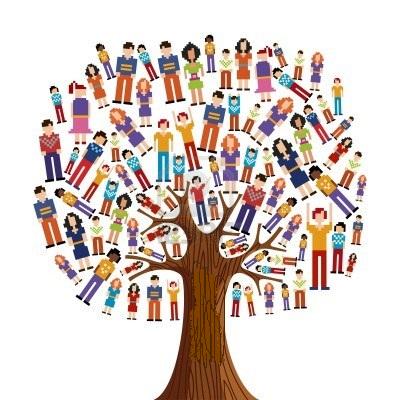 Prolusioni Inaugurazione dell’anno accademico SapienzaQuarta Missione: Equità, Diversità come valore, inclusione, lotta alle disuguaglianze
AREA TERZA E QUARTA MISSIONE
Giuseppe CiccaroneProrettore alla Terza Missione
Fabio LucidiProrettore alla Quarta Missione ed ai rapporti con la Comunità Studentesca
Daniela De LeoProrettrice al Public Engagement
Francesca BozzanoProrettrice ai Rapporti con centri ed enti di ricerca, consorzi e associazioni per la Terza missione
Alberto PastoreProrettore per Placement, scouting, fundraising e incubazione di impresa
Luigi CinqueDelegato per gli Strumenti digitali per la Terza missione
Augusto D'AngeloDelegato per i Rapporti con gli Enti del Terzo Settore
Pasquale BronzoDelegato per il Polo Universitario Penitenziario di Sapienza
Anna Maria SperanzaDelegata ai Servizi di counselling di Ateneo
07.10.2022
Verso la «Quarta Missione»: il caso Sapienza
Pagina 5
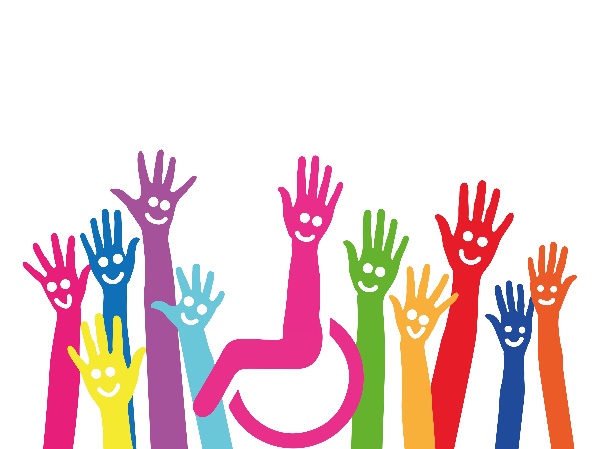 SAPIENZA INCLUSIVASchema portale
Il Comitato Tecnico scientifico su Diversità e inclusione (link alla pagina) (che include delegata per la parità, per il counselling, per Disabilità e DSA)
Il Comitato Unico di Garanzia (link alla pagina)
Consigliera di fiducia/garanti (link alla pagina)
Lo sportello per Disabiità e DSA (link alla pagina)
Le nostre attività:

Conoscere la diversità, conoscere le discriminazioni
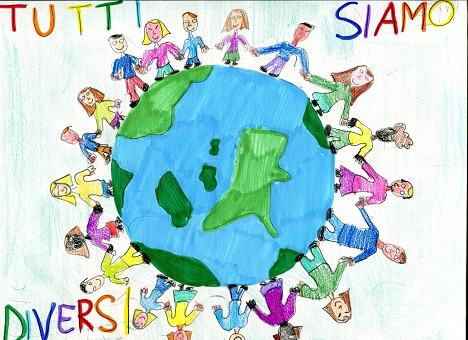 Mappatura delle percezioni su diverse aree di possibile discriminazione, sugli effetti che possono avere sul benessere percepito sulla conoscenza dei servizi e delle iniziative di Sapienza per l’inclusione
Lottare contro le barriere 
architettoniche
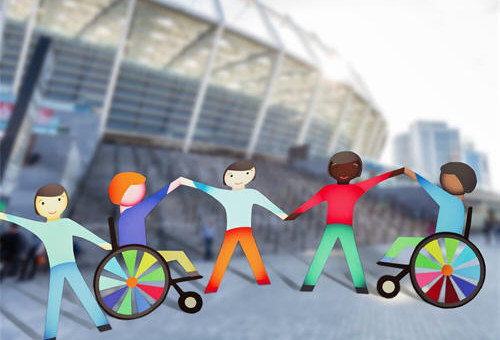 Aggiornamento del Piano/Mappatura delle barriere architettoniche presenti nelle sedi della città universitaria; La possibile costruzione di una App per barriere architettoniche, al fine di:
-segnalare le barriere architettoniche; 
-guidare lungo il percorso, favorendo la maggiore accessibilità, evitando punti critici, in base al tipo di disabilità.
Attività sulla comunicazione non ostile per la comunità di Sapienza contro i linguaggi d’odio e a favore dei linguaggi inclusivi, con un lavoro di formazione e sensibilizzazione per studenti, docenti e personale TAB sul potere che le parole hanno sia nel creare coesione che odio e pregiudizio.

Revisione di tutti I regolamenti

Costruzione delle Safe Zone
Per un linguaggio dell’Inclusione
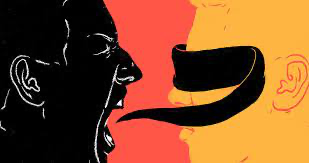 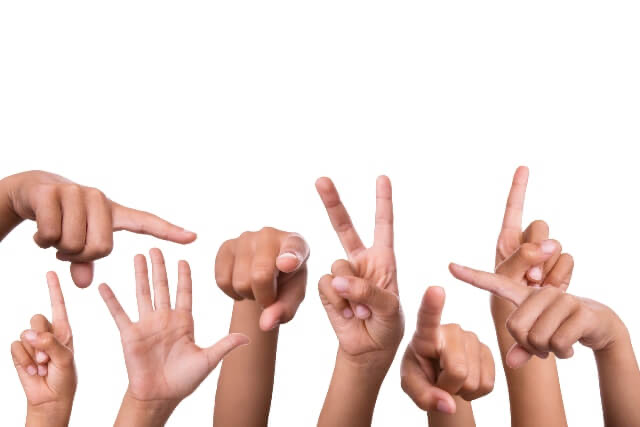 Diffusione della LIS all'interno di tutta la comunità del nostro Ateneo

Colazioni/convegni “al buio”.
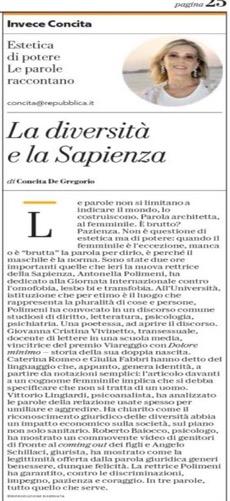 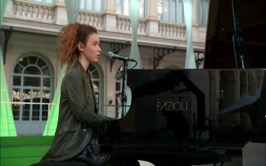 Iniziative su un pianoculturale e simbolico
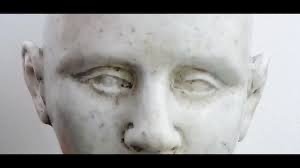 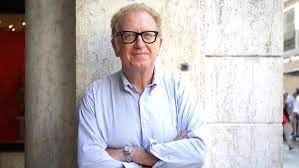 24/06/2021 – modalità mista
Assemblea di Facoltà
GENDER EQUALITY PLAN
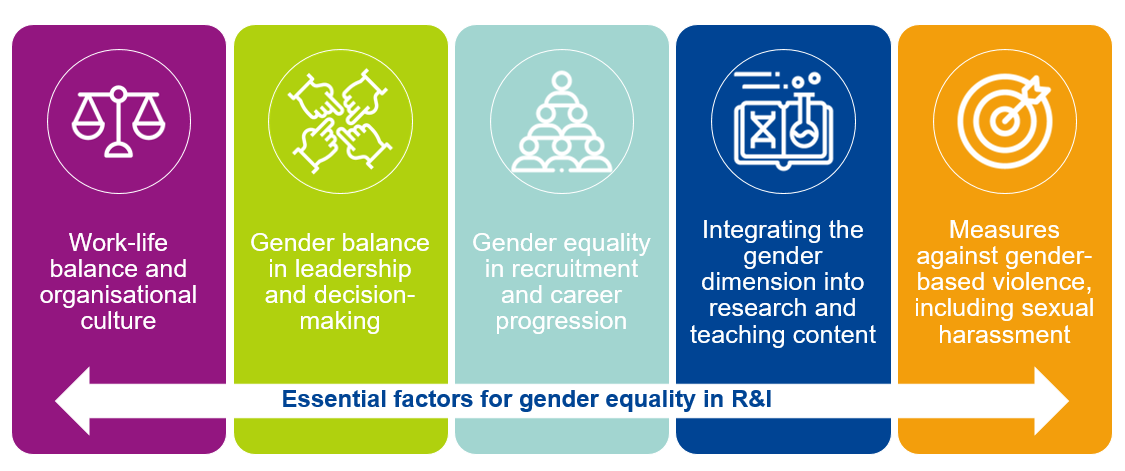 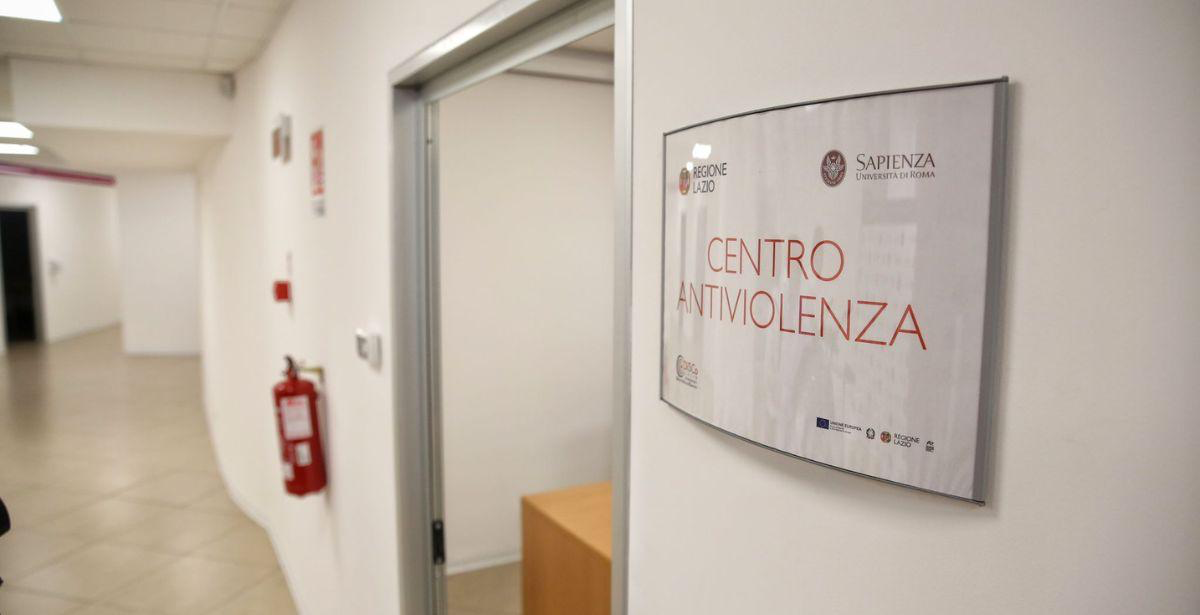 Iniziative didattiche
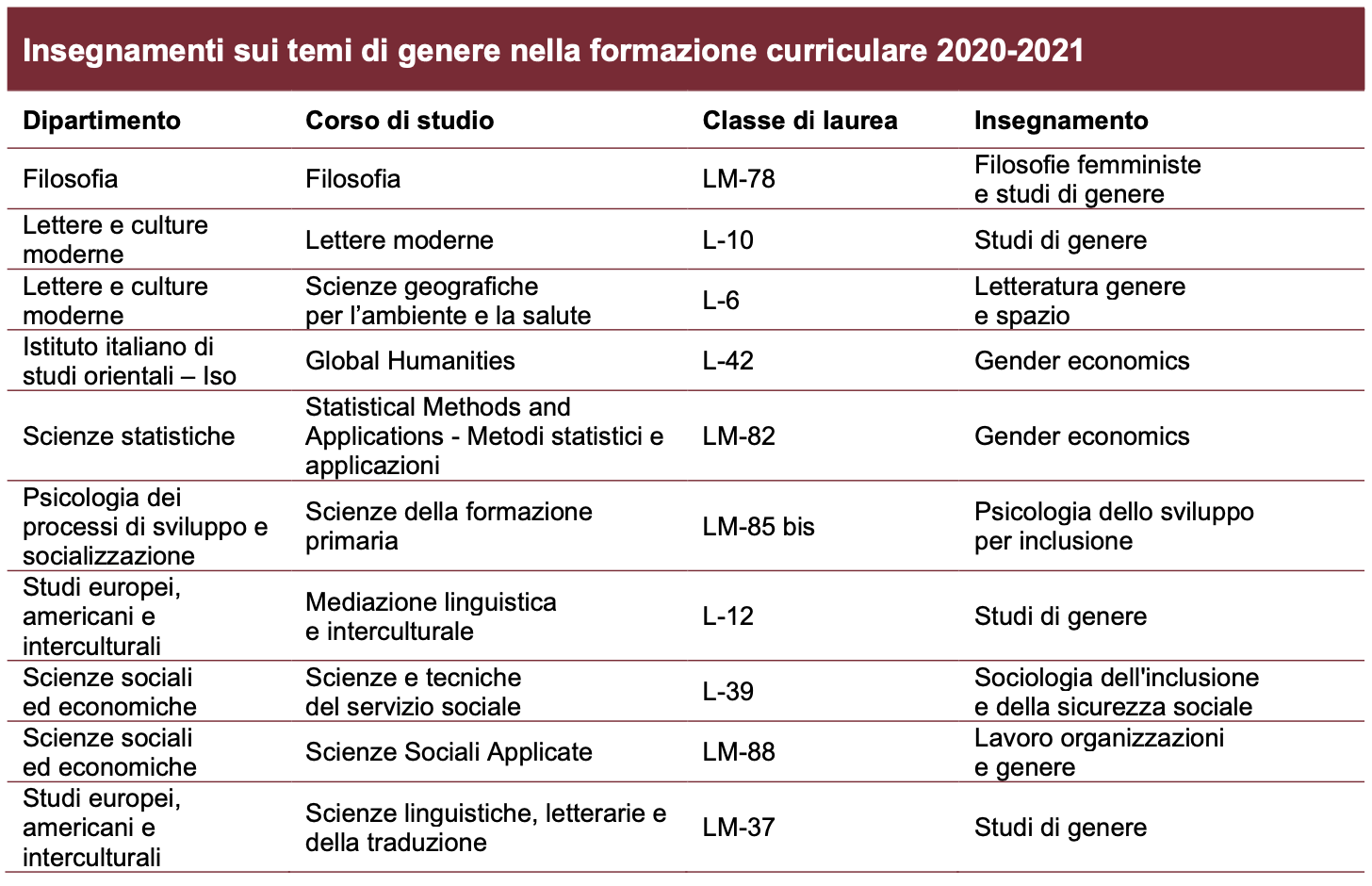 Grandi iniziative formative
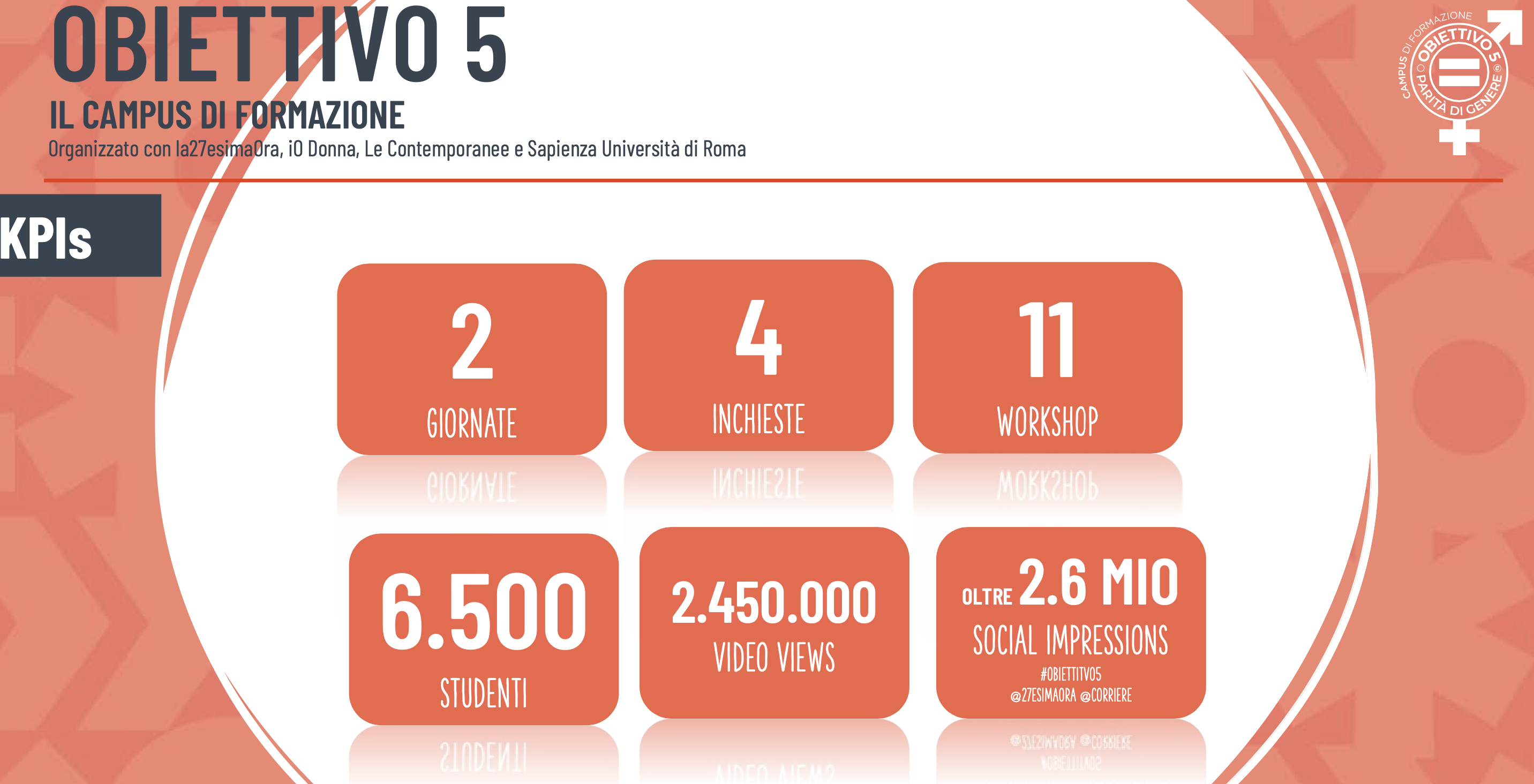 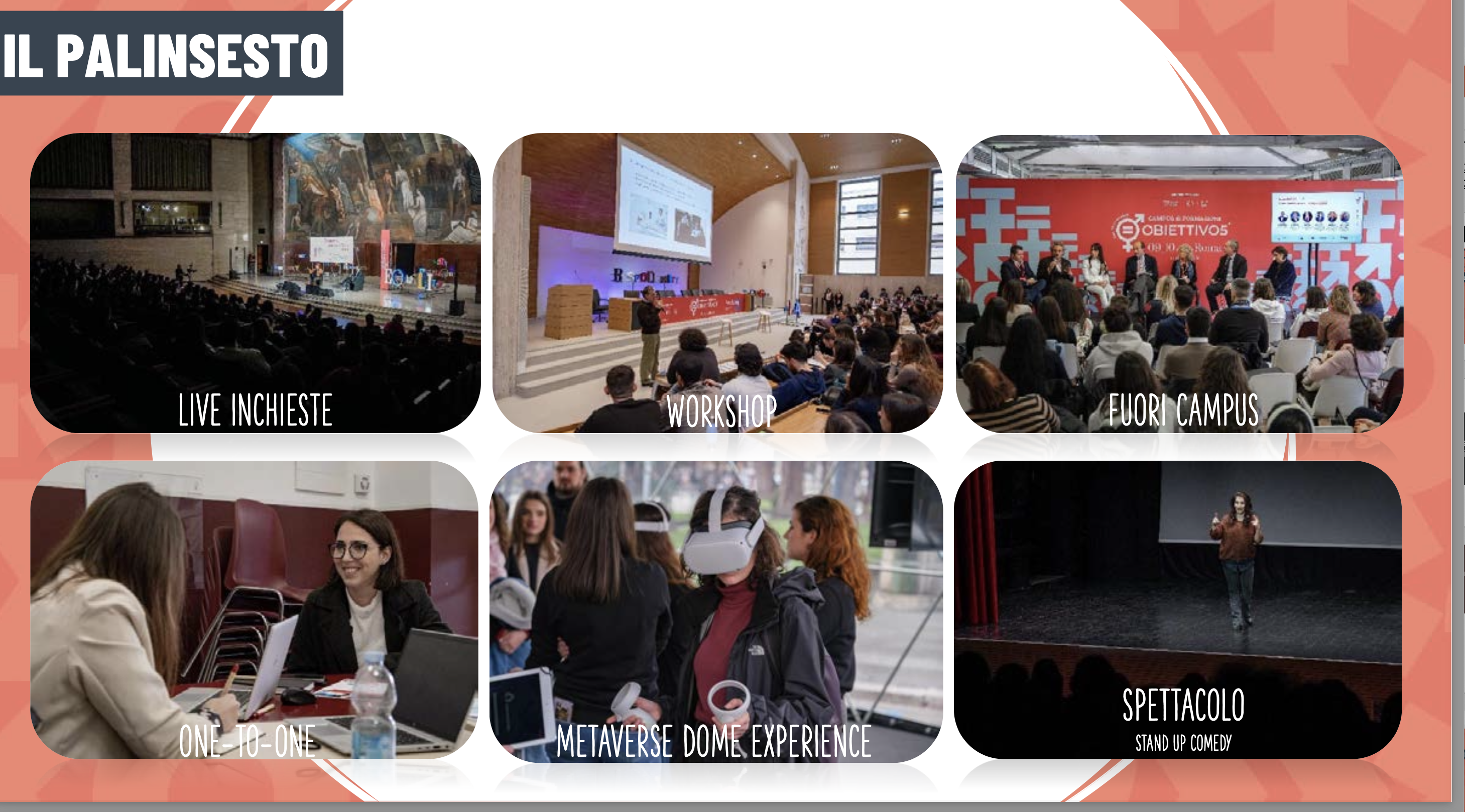 Sperimentare gender neutral toilet
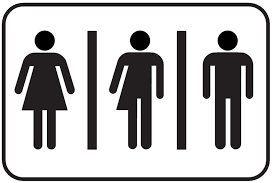 Tessere di un Mosaico
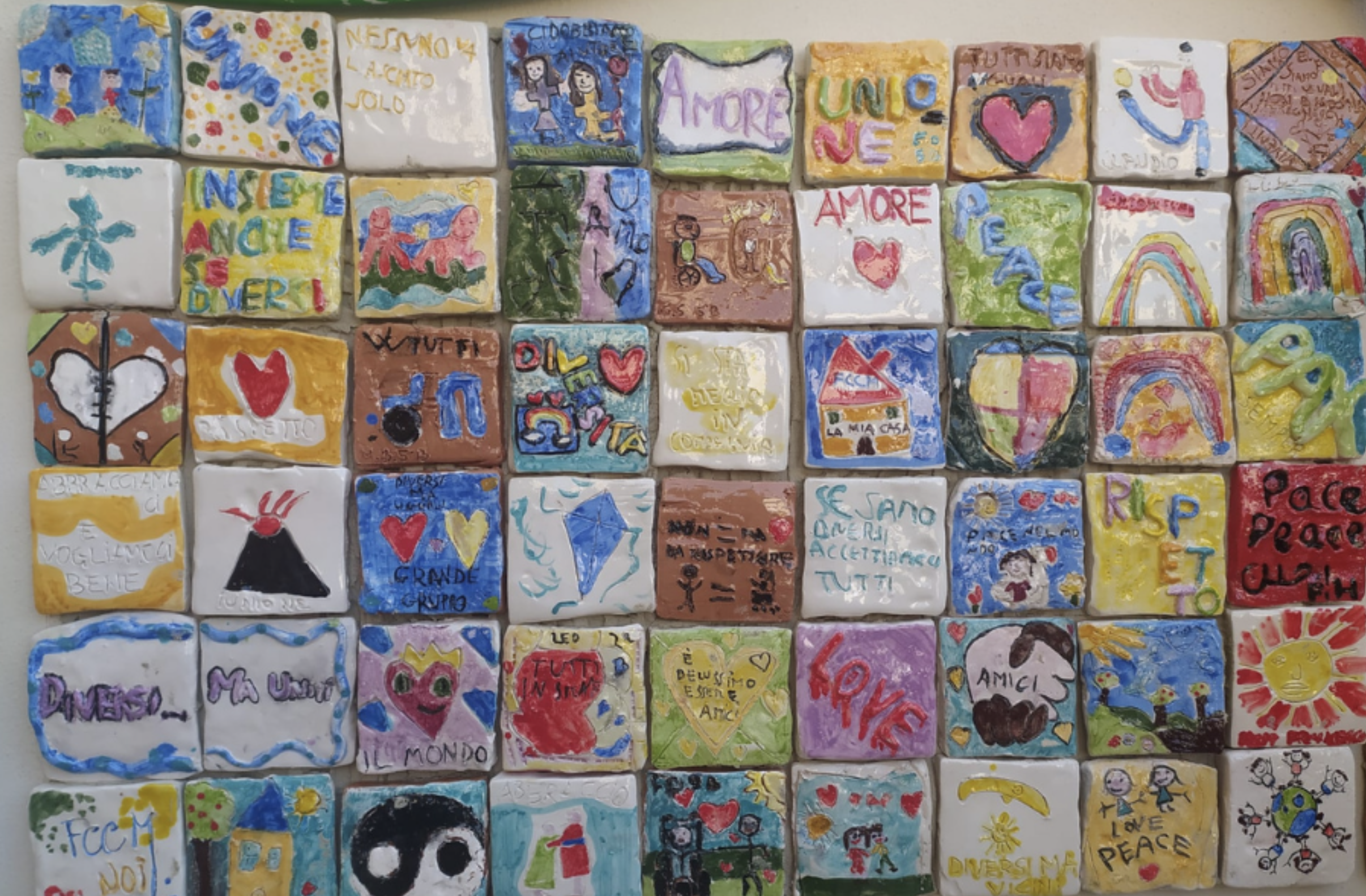 Il primo obiettivo (strategico) prevede di collocare le diverse aree di intervento nel contesto di una visione strategica che, partendo dall’analisi di contesto nell’ottica di una «Quarta Missione», cerchi di comprendere le determinanti delle disuguaglianze nel loro divenire e identifichi di conseguenza i fattori su cui indagare e intervenire. 
Il secondo obiettivo richiede di agire sul piano culturale, rivedendo l’intera cultura organizzativa di Sapienza alla luce delle questioni legate alle pari opportunità e alle politiche per l’inclusione. 
Il terzo obiettivo prevede di agire su un livello comunicativo, affinché le azioni proposte possano diventare patrimonio condiviso della comunità Sapienza e di estenderne le risultanze, anche nell’ottica della terza missione, all’intero territorio. 
Il quarto obiettivo richiede infine di agire su un livello organizzativo, attraverso la costruzione di una cabina di regia coordinata dal Prorettore alla Quarta Missione che possa coordinare tutte le diverse azioni previste, evitando il rischio di sovrapposizione tra i diversi organismi dell’Ateneo o di mancata attribuzione di specifiche funzioniessi.
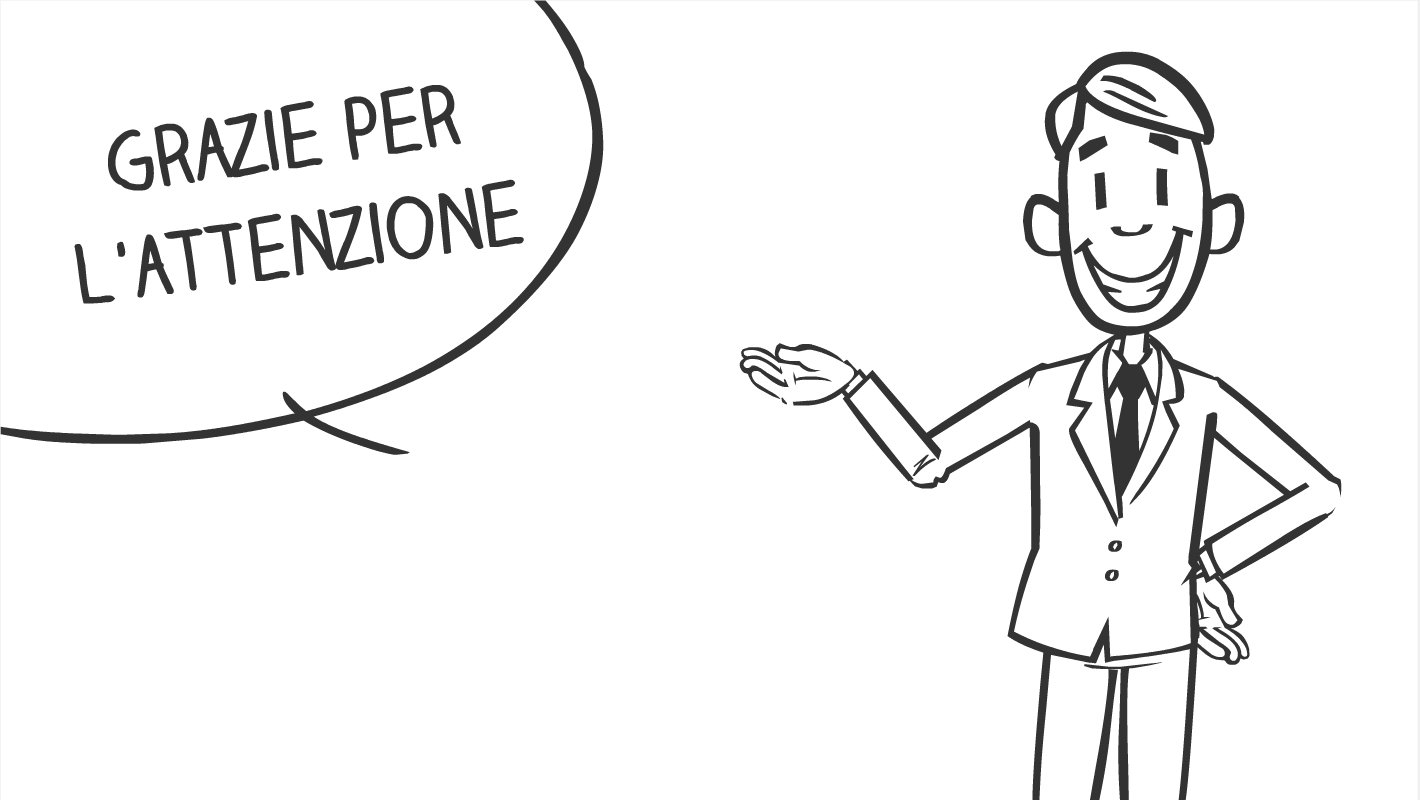